必修2　遗传与进化
微课时20　DNA是主要遗传物质
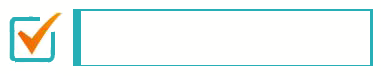 新课标要求
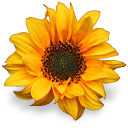 20世纪初，生物学家通过对细胞的有丝分裂、
减数分裂和受精作用的研究
认识到染色体在生物的遗传中具有重要的作用。
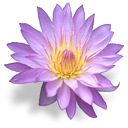 DNA
蛋白质
而染色体主要由       和       组成的。
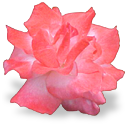 这两种物质中哪一种是遗传物质呢？
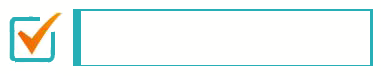 一维过关——过考点
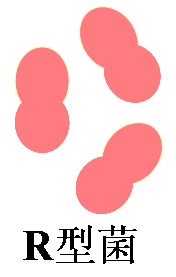 一、 肺炎链球菌的转化实验
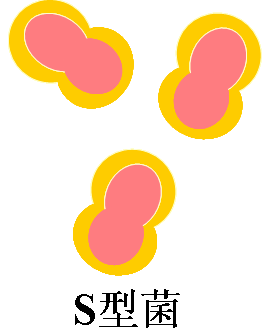 1. 格里菲思转化实验
（1） 过程
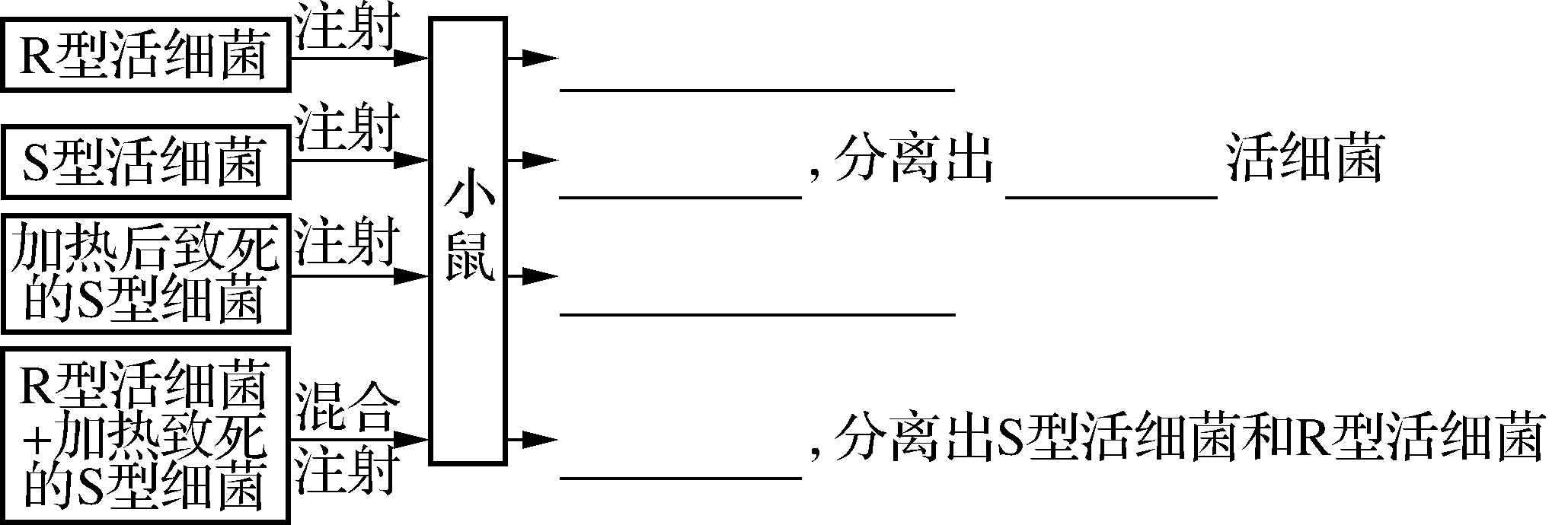 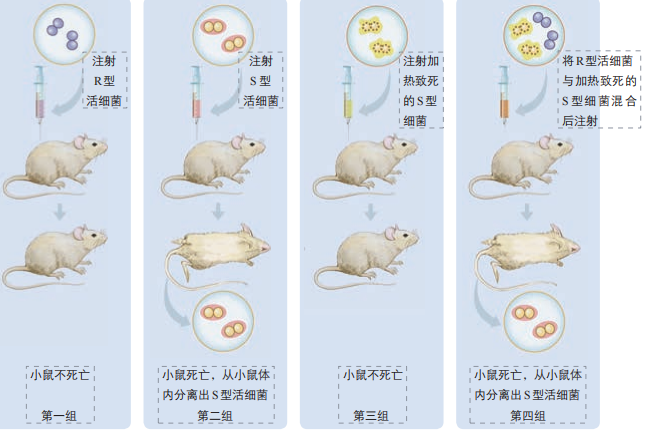 （2） 结论：加热致死的S型细菌中含有促使R型细菌转化为S型细菌的活性物质——                             ⁠。
转化因子
2. 艾弗里实验
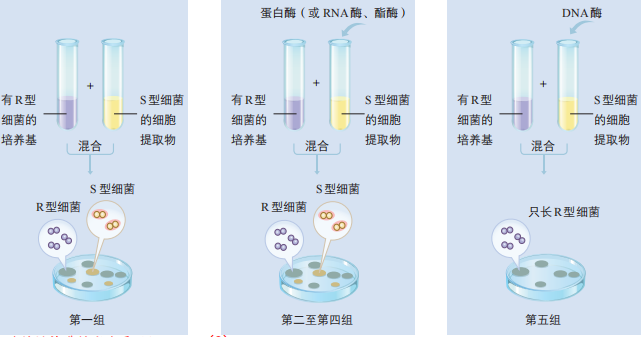 2. 艾弗里实验
（1） 设计思路：利用减法原理，将加热杀死的S型菌破碎，设法去除绝大多数的                                                     ，制成细胞提取物；再分别加入对应的水解酶，直接地、单独地观察它们的作用。
糖类、蛋白质和脂质
（2） 实验过程
R型＋S型
R型＋S型
R型＋S型
R型
DNA
（3） 结论：                    才是使R型细菌产生稳定遗传变化的物质，即                    是转化因子。
DNA
例1艾弗里在肺炎链球菌转化实验中，用加热致死的S型细菌制成提取液，将其加入含有R型细菌的培养基中，再加入不同的酶，实验结果如下表所示。下列有关叙述正确的是（　A　）
A
二、 噬菌体侵染细菌实验
1. 噬菌体的结构及生活方式
DNA
蛋
（1） T2噬菌体的核酸为                    ，存在于头部，尾部及头部外侧为          ⁠               ⁠。
白质
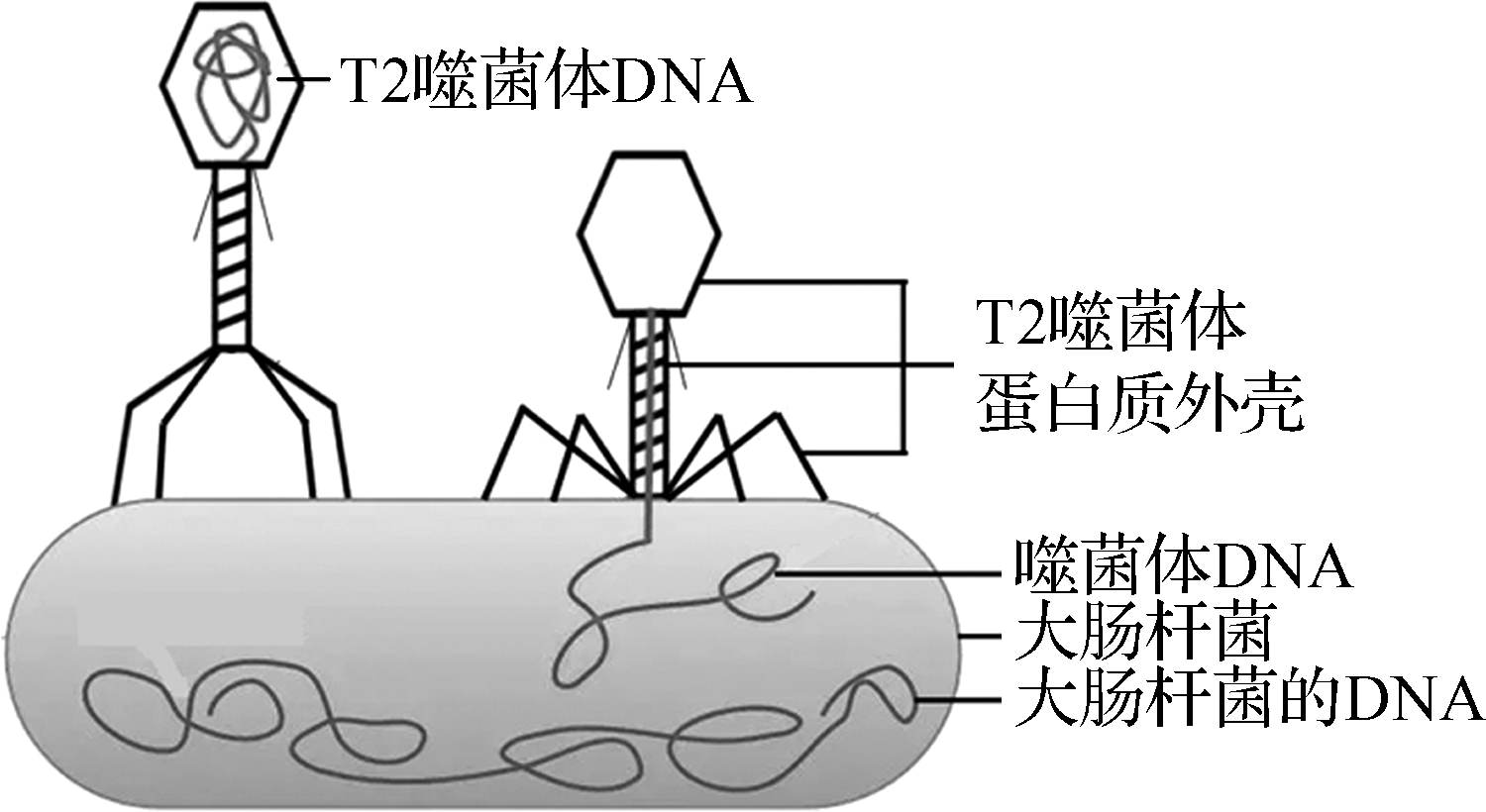 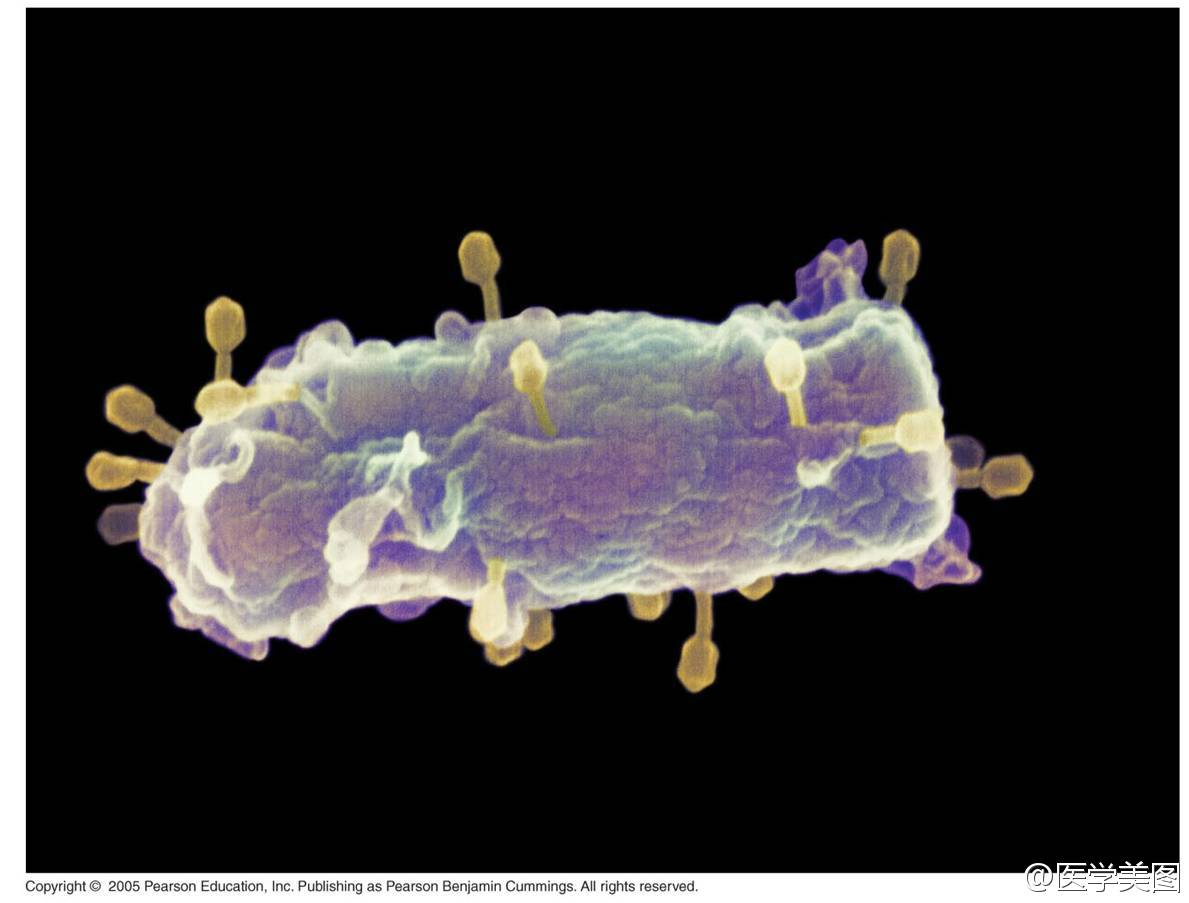 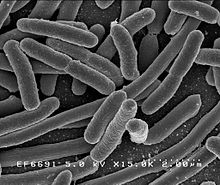 T2噬菌体侵染细菌后，可以产生一大批与亲代噬菌体一样的子代噬菌体。在这一过程中，噬菌体的哪种物质起决定作用？是DNA还是蛋白质？
思路
怎样才能将DNA和蛋白质完全分开呢？
放射性同位素标记法
如何标记蛋白质？
如何标记DNA？
蛋白质
2. 方法：放射性同位素标记法，用35S标记噬菌体的                        ，用32P标记噬菌体的                    ⁠。
（1） 第一步标记大肠杆菌
含35S的培养基＋大肠杆菌→含35S的                             ⁠。
含32P的培养基＋大肠杆菌→含32P的                             ⁠。
（2） 第二步标记噬菌体
含35S的大肠杆菌＋T2噬菌体→含35S的                              ⁠。
含32P的大肠杆菌＋T2噬菌体→含32P的                              ⁠。
DNA
大肠杆菌
大肠杆菌
T2噬菌体
T2噬菌体
T2噬菌体侵染大肠杆菌的实验过程
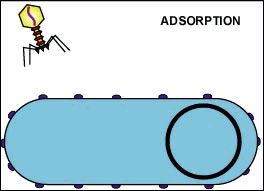 吸附
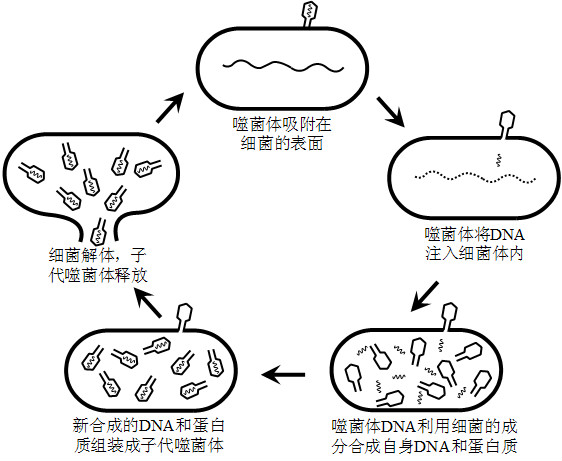 注入
释放
合成
组装
DNA
例2. （2025届·淮安学测合格考模拟）在探索遗传物质的过程中，赫尔希和蔡斯做了T2噬菌体侵染细菌的实验。下列有关叙述正确的是（　D　）
D
三、 证明RNA是遗传物质的实验
1. 过程
RNA
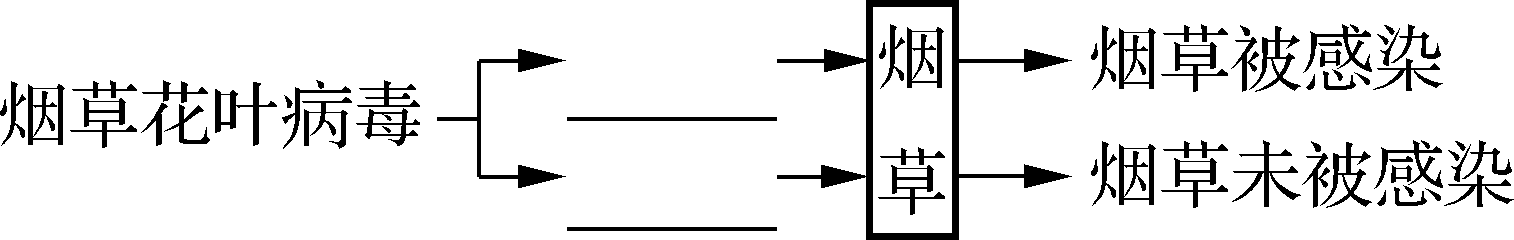 蛋白质
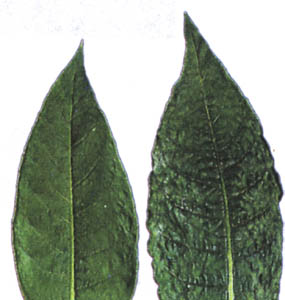 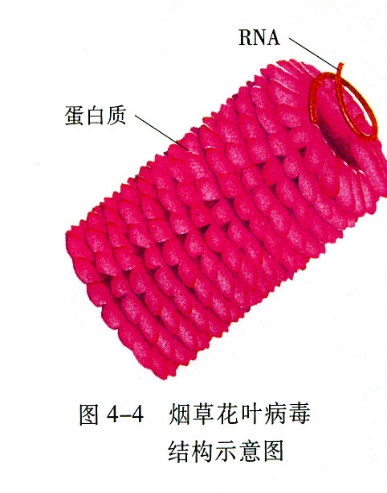 RNA
2. 结论：                    是烟草花叶病毒的遗传物质。
四、 DNA是主要的遗传物质
DNA
RNA
DNA和RNA
DNA
RNA
DNA
因为绝大多数生物的遗传物质是DNA，所以DNA是主要的遗传物质。
生物必修2
B
例3. 下列有关对“DNA是主要的遗传物质”的理解，正确的是（　B　）
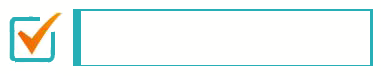 二维过关——过易错
易错提醒1　肺炎链球菌的转化实验的易错分析
（1） 肺炎链球菌在转化过程中并不是所有的R型细菌均转化成S型细菌，而是只有少部分R型细菌转化为S型细菌。
（2） 在加热致死的S型细菌中，其蛋白质变性失活，但不要认为DNA也变性失活。DNA在加热过程中，双螺旋解开，氢键被打开，但缓慢冷却时，其结构可恢复。
（3） 转化的实质并不是基因发生突变，而是S型细菌的DNA片段整合到了R型细菌的DNA中，即实现了基因重组。
易错提醒2　噬菌体侵染细菌实验的易错分析
（1） 噬菌体侵染细菌实验中的标记误区
① 该实验不能标记C、H、O、N这些DNA和蛋白质共有的元素，否则无法将DNA和蛋白质区分开。
② 35S（标记蛋白质）和32P（标记DNA）不能同时标记在同一噬菌体上，因为放射性检测时只能检测到存在部位，不能确定是何种元素的放射性。
（2） 噬菌体侵染细菌实验与艾弗里的肺炎链球菌转化实验的方法不同
① 前者采用放射性同位素标记法，即分别标记DNA和蛋白质的特征元素（32P和35S）。
② 后者则采用直接分离法，即分离S型细菌的DNA、多糖、蛋白质等，分别与R型细菌混合培养。
（3） 保温与搅拌
① 保温时间过短或过长，对32P标记实验的影响较大。保温时间过短或过长，上清液中32P的放射性都高，前者产生的原因是大量的32P标记的噬菌体还没有侵入大肠杆菌，后者形成的原因是大量子代噬菌体从大肠杆菌细胞中释放出来。
② 搅拌不充分主要影响35S标记噬菌体的实验，导致本来应该存在于上清液中的35S标记的蛋白质外壳，随大肠杆菌到沉淀物中；而搅拌过于剧烈，则影响32P标记噬菌体的实验，导致本来应该存在于沉淀物中的32P，因大肠杆菌的破裂随着子代噬菌体离心到上清液中。
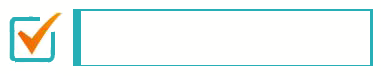 三维过关——过典题
例题1　（2023届·江苏学测合格考）肺炎链球菌转化实验中，能使R型细菌转化为S型细菌的“转化因子”是（　B　）
B
解析：艾弗里的体外转化实验证明了能使R型细菌转化为S型细菌的“转化因子”是DNA。
例题2　（2025届·徐州学测合格考模拟）噬菌体侵染大肠杆菌时，侵入大肠杆菌体内的是噬菌体的（　A　）
A
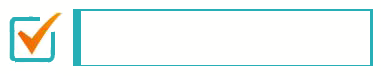 四维过关——合格测
选择题
D
1. 噬菌体侵染细菌的实验证明（　D　）
解析：噬菌体侵染细菌的实验证明了噬菌体侵染细菌时只有DNA进入细菌，蛋白质外壳没有进入细菌，进而证明了DNA是遗传物质。
2. （2025届·淮安学测合格考模拟）关于遗传物质探究历程的实验，下列叙述错误的是（　B　）
B
解析：格里菲思实验证明了S型细菌中存在某种“转化因子”，能将R型细菌转化为S型细菌，但没有证明DNA可以改变生物体的遗传性状，B错误。
D
3. （2025届·赣榆学测合格考模拟）病毒的遗传物质是（　D　）
4. （2025届·沭阳学测合格考模拟）T2噬菌体侵染大肠杆菌的实验，证明了T2噬菌体的遗传物质是DNA。DNA的中文名称是（　D　）
D
解析：DNA的中文名称是脱氧核糖核酸，其基本单位为脱氧核糖核苷酸。
5. （2025届·兴化学测合格考模拟）下列生物中，其遗传物质不是DNA的是（　A　）
A
6. （2024届·盐城学测合格考模拟）T2噬菌体侵染大肠杆菌的实验中，下列有关同位素对T2噬菌体成分标记的叙述，正确的是（　C　）
C
7. 研究人员用32P标记的T2噬菌体侵染未被标记的大肠杆菌，经过短时间保温后，用搅拌器搅拌、离心，然后检测放射性。下列对实验现象和结果分析的表述，正确的是（　B　）
B
解析：用32P标记T2噬菌体的DNA，放射性主要在沉淀物中，沉淀物的放射性高于上清液，A、C错误；子代T2噬菌体的DNA中含有32P，B正确；子代T2噬菌体的蛋白质合成原料是由大肠杆菌提供的氨基酸，故不含32P，D错误。
8. 用同位素35S和32P同时标记噬菌体，然后用标记的噬菌体做侵染大肠杆菌的实验，进入细菌体内的成分有（　B　）
B
解析：用同位素35S和32P同时标记噬菌体，其中35S标记的是蛋白质，32P标记的是DNA。噬菌体侵染细菌时，只有DNA进入细菌，而蛋白质外壳留在细胞外，因此，进入细菌体内的成分是32P的DNA。
9. （2024届·江苏学测合格考模拟）在“噬菌体侵染细菌”的实验中，赫尔希和蔡斯使用了放射性同位素35S和32P进行物质标记，以证明（　A　）
A
10. 艾弗里在肺炎链球菌转化实验中，用加热致死的S型细菌制成提取液，将其加入含有R型细菌的培养基中，再加入不同的酶，实验结果如下表所示。下列有关叙述正确的是（　A　）
A
解析：艾弗里体外转化实验应用减法原理控制自变量，A正确；该实验属于对照实验，其中第1组为空白对照组，B错误；第2组实验中蛋白质被蛋白酶分解后仍出现S型细菌，说明蛋白质不是遗传物质，C错误；第5组实验中DNA被DNA酶水解后只出现R型细菌，没有发生转化作用，说明被分解的DNA是遗传物质，D错误。
11. （2024届·东海学测合格考模拟）在探究噬菌体遗传物质的实验中，32P用于标记（　B　）
B
B
12. 下列有关对“DNA是主要的遗传物质”的理解，正确的是（　B　）
解析：RNA病毒不含DNA分子，A错误；绝大多数生物的遗传物质是DNA，因此DNA是主要的遗传物质，B正确；原核生物的遗传物质是DNA，C错误；细胞核中的遗传物质是DNA，D错误。
13. （2025届·淮安学测合格考模拟）在探索遗传物质的过程中，赫尔希和蔡斯做了T2噬菌体侵染细菌的实验。下列有关叙述正确的是（　D　）
D
14. 虽然艾弗里与赫尔希等人的实验方法不同，但是实验的设计思路却有共同之处。他们最关键的实验设计思路是（　A　）
A